Root Causes of 
Unhealthy Relationships


Presented by
Mable Dunbar, Ph.D.
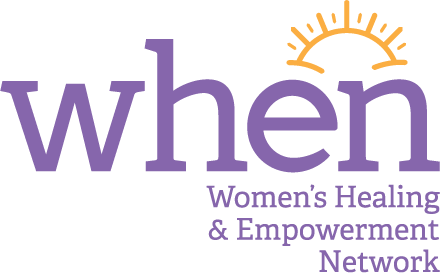 What is Domestic Violence?


Domestic violence (also known as spousal abuse, intimate partner violence, battering, and
numerous other terms)  is a pattern of purposeful, controlling behaviors directed at
achieving compliance (Power and Control) from and over a victim by the perpetrator
without regard for his or her rights.  It is a pattern of assaultive acts.

These behaviors can be perpetrated by adults or adolescents against an 
 intimate partner or significant other in current or former dating, married 
or cohabiting relationships.
What is Domestic Violence?


Addressing the spiritual component of domestic violence 
allows us to:
 acknowledge the spiritual abuse that occurs in domestic violence 
 and its effects on victims as well as perpetrators.
Disclaimer
Victim:  She, abused, survivor, her
Abuser: He, Him, batterer, perpetrator

ANYONE can be a victim or abuser

85% of domestic violence victims are female, and 15% are male.
-https://www.socialsolutions.com/blog/domestic-violence-statistics-2018/
Root Causes of Unhealthy Relationships



“I believe that there is a devil, and here’s Satan’s agenda. 
 First, he doesn’t want anyone having kids.  
Secondly, if they do conceive, he wants them killed.  
If they’re not killed through abortion, he wants them neglected or abused physically, emotionally, sexually (and spiritually). 

One way or another, the legions of hell want to destroy children because children become the future adults and leaders.  If they (legions) can warp or wound a child, he or she becomes a warped or wounded adult who passes on this affliction to the next generation.”   -Terry Randall in TIME Magazine, October 21, 1991.
Root Causes of Unhealthy Relationships
“The destruction of a marriage, that earthly image of spiritual union with Christ and the most intimate of all human relationships, must certainly be a desired prize in the dominion of Satan.  The church’s failure to effectively confront the problem of wife abuse, more than being just a reflection of a fundamental disregard for women or a fear of any challenge to a patriarchal system,  is a reflection of the failure to recognize evil for what it is.  

Before Satan can be defeated, he must be identified.  And, once identified, he must be fought on spiritual ground.  The problem of wife abuse is not one of feminism, secular humanism, or a lack of headship in the home.  It is the problem of evil - unseen and unopposed.” -James and Phyllis Alsdurf, Battered Into Submission.  (Illinois: Varsity Press, 1986) pp. 61-62.
Root Causes of Unhealthy Relationships



Satan (Sin Issue, Not a Gender Issue)

Intergenerational Cycle of Abuse

 Destruction of Marriage

The Church’s Failure to Effectively Confront 
the Problem of Domestic Violence on Spiritual Ground

EVIL:  Unseen and Unopposed
Severity and Prevalence




On average, 24 people per minute are victims of rape, physical violence or stalking by an intimate partner in the United States — more than 12 million women and men over the course of a year.  (http://www.cdc.gov/violenceprevention/pdf/ipv_factsheet 2012-a.pdf)
 
Nearly 3 in 10 women (29%) and 1 in 10 men (10%) in the US have experienced rape, physical violence and/or stalking by a partner and report a related impact on their functioning.  (http://www.cdc.gov/violenceprevention/intimatepartnerviolence/consequences.html)
Severity and Prevalence
Forty to Sixty percent (40-60%) of children living in homes where adult abuse occurs also experience direct
Abuse themselves. All experience indirect abuse.  -Wright R. J.; Wright R. O.; Isaac N. E.; 1997, Response to battered
mothers in emergency department: A call for an approach to family  violence, Pediatrics 1997, vol. 99, no .2, pp. 186
192 
 
Religion is NOT a deterrent...there is just as much abuse (spousal, child and sexual abuse) in Christian homes as in non-Christian homes.  -Lee Bowker, “Religious Victims and Their Religious Leaders: Services Delivered to One Thousand Battered Women by the Clergy.” in Abuse and Religion, 230-31

“People with strong religious beliefs stay longer in abusive relationships because it gets mixed up with their faith beliefs.”  (Dr. Nancy Nason-Clark, 10/07/2006, “When Terror Strikes the Christian Home”; Keynote Address at The Awakening Conference, Ft. Lauderdale, FL.)
Forms of Abuse
Violence against women and girls occurs in every country and culture and is rooted in social and cultural attitudes and norms that privilege men over women and boys over girls. The abuse takes many forms, including: 

 	Intimate partner violence (sometimes called domestic or family violence, or	spousal abuse) which can be physical, sexual or emotional; religious
    	verbal, psychological, threats, intimidation etc.
 	Dating violence; 
 	Sexual violence (including rape) by strangers, acquaintances or partners; 
 	Forced prostitution, trafficking or other forms of sexual exploitation;
Forms of Abuse
Female genital mutilation (FGM) and other harmful 
   	 traditional practices; 
 	 Dowry-related violence;
 	 Forced marriage or cohabitation, including forced wife
    	 inheritance and ‘wife kidnapping’; 
 	 Femicide and the killing girls or women in the name of
   	‘honor’; 
 	 Female infanticide and deliberate neglect of girls.
Spiritual/Religious Abuse
“We further speculate that most often the violence that is brought against women in the Christian world is not physical.  From what we have learned, the emotional abuse and manipulation of Christian women is far more frequent than physical abuse.  In fact men who perceive their position before God as superior to that of women generally will not need to resort to physical violence.  When a man can psychologically overpower his wife and justify his actions through a misapplication of Scripture, physical violence is less necessary.  There are many ways to inflict violence, to violate what God has created.” 
 -Battered Into Submission, p. 150.
Organizational/
Institutional Abuse
“Organizations, institutions, unless kept by the power of God, will work under Satan’s dictation to bring men under the control of men; and fraud and guile will bear the semblance of zeal for truth and for the advancement of the kingdom of God.  Whatever in our practice is not as open as day belongs to the methods of the prince of evil.  His methods are practiced even among Seventh-day Adventists, who claim to have advanced truth.”  --P. 366. (Testimonies to Ministers)
Directions of Abuse
Satan directs, orchestrates and manipulates abuse in every direction to maintain power and  control over God’s creatures and creation: 

Woman against Man
Children against Parents 
Poor against Rich
Strong against Weak 
Young against Old
Educated against Illiterate 
Religious against Secular
State against Church
Teacher against Student
Employer against Employee
Pastor against Member
Black against White 
Husband against Wife 
Vegetarian/Vegan against Non-Vegetarian 
And on and on…
Root Causes of Abuse and Domestic Violence
In Churches and Other Religious Organizations
1.	Ignoring that it exists in the home or church
 
Fear and Shame

People stay in abusive relationships because of shame, erroneous religious perspectives on the “sanctity of marriage”, fear of being alone, economic
      limitations, children, the 	wrath of God because He “hates divorce”, etc.
Root Causes of Abuse and Domestic Violence
In Churches and Other Religious Organizations
4.	Messages given by older women to younger women to “not air their dirty
     linen” and their responsibility to keep the marriage together at all costs 
 
Derogatory messages given by older men to younger men regarding the
      roles, bodies, or skills that limits a woman’s worth.
 
There are excuses for abusive behaviors:
	“Men can’t help it, that’s how they are”
	“The man needs to be the “priest of the home”
	“Man was created to have dominion”
Root Causes of Abuse and Domestic Violence
In Churches and Other Religious Organizations
7.	When parents victimize each other and do not model healthy behaviors in the home or 	create safe environments in which their children can grow and thrive, they contribute to 	the 	intergenerational cycle of abuse. 
		
8.	When pastors/ministers/church leaders do not discipline abusive church officers, or 	themselves abuse their congregation and maintain power and control in the church, they 	perpetuate an abusive, and unsafe religious experience and environment for worshipers.
 
Church leaders fail to establish and enforce policies to protect victims and 	vulnerable
 	individuals from victimization and predatory tactics, they inadvertently empower
 	molesters 	and predators to continue their deviant behaviors in the church as well as the 	community.
Root Causes of Abuse and Domestic Violence
In Churches and Other Religious Organizations
Church administrators and leaders fail to hold an abuser accountable for his or her actions by
        permitting him/her to be transferred from one district to another without getting professional
        help to deal with their problems, or administrators do not provide opportunities for educational 
        programs and services to address the issue, they perpetuate abusive systems of worship and
        church government. 
 
11. 	When teachers and educators do not treat their students with respect and devalue 	their 	opinions, thoughts  and expressions, a controlling and abusive system of 	education is 	remembered by students.
Root Causes of Abuse and Domestic Violence
In Churches and Other Religious Organizations
12. 	When church leaders and members do not financially (or otherwise) support programs, 	services or facilities that provide safety, healing, and resources for victims and abusers, they contribute to the prevalence of domestic violence.
 
 13. When individuals are ostracized, criticized, condemned and demoralized because they leave an abusive relationship, or they divorce because of domestic violence, they are inadvertently 	encouraged to either stay in an abusive relationship or return to it.
The Impact of Domestic Violence Women
-Isolation from others
-Depression, helplessness, hopelessness
-Low self-esteem
-Increased alcohol and drug use 
-Suppression of anger
-Lost work time, decreased productivity
-Pain and injuries
-Permanent physical damage
-Poor communication skills
-Dissociative states
-Death
-Suicide
-Fear of abandonment
-Anxiety and panic attacks
-Lack of Self-Care
-Manipulation, dependency and mood swings
-Eating disorders
-Emotional “over-reactions” to stimuli
-General emotional numbing
-Somatization disorders
-Poor adherence to medical recommendations
-Poverty
-Illness
-Sleep disorders
-Repeated self-injury
-Sexual dysfunction
-Self-neglect
-Strained family relationships
-An inability to adequately respond to the needs of  their children
The Impact of Domestic Violence Children
-Isolation from others
-Depression, helplessness, hopelessness
-Low self-esteem
-Illness
-Increased fear / anger
-Truancy
-Increased risk of abuse, injuries and death
-Repetition of abusive behavior
-Poor communication skills
-Confusion with identity / role
-Death
-Suicide
-Fear of abandonment
-Excessive attention seeking
-Bed-wetting
-Manipulation, dependency and mood swings
-Passivity with peers or bullying
-Difficulty in trusting others, especially adults
-Somatic complaints, headaches and stomach aches  
-Nervous, anxious, short attention span
-Tired and lethargic
-Poor personal hygiene
-High risk play
-Self abuse / cutting 
-Developmental delays
The Effects of Domestic Violence on Men
On Men
-Increased belief that power and control 
 are legitimately achieved by violence
-Increase in violent behavior
-Risk of homicide
-Increased contact with Law Enforcement
-Increased emotional problems
-Decreased self-esteem and self-respect
-Feelings of inadequacy
The Effects of Domestic Violence on Society/Community
-Increase in crime
-Increase in Legal, Police, 
 Medical and  Counseling costs
-Cost of prison
-Lost work time
-Increased insurance costs
-Perpetuation of myths of
 inequality of women and men
-Perpetuation of  intergenerational cycle of abuse
-Decrease in general quality of  life
-Breakdown of the family structure
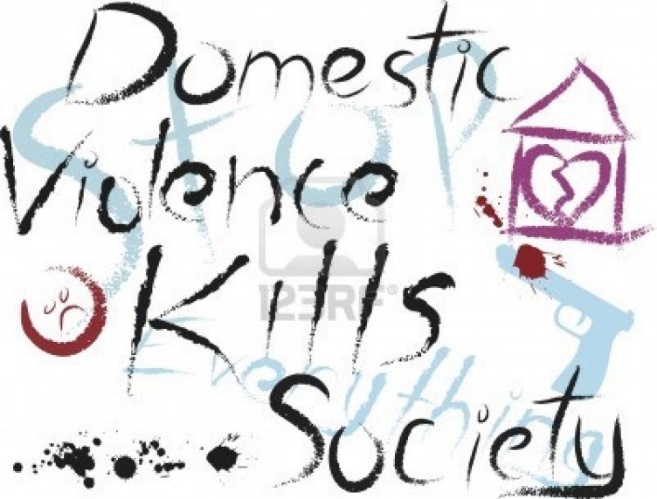 The Effects of Domestic Violence the Church
1. 	Loss of membership because of the failure to believe and protect 
	victims and hold abusers accountable
2.	Victims believe that God does not care for them
3.	There is misrepresentation of God’s love for His children
4. 	There is misinterpretation of Scripture that perpetuates wrong concepts of 	headship, submission, male and female roles
5.	Lawsuits
The Effects of Domestic Violence the Church
6.	  People become disillusioned with the church, and its practice of doctrines
   A spirit of criticism, perfectionism, and judgment is fostered
   Lack of trust in leadership
   Lack of respect for leadership
  Worldliness
11.	  Lack of faith in the brotherhood/sisterhood of Christ
The Effects of Domestic Violence the Church
12.	  The church is viewed as being more concerned about reputation, 		  image, roles, rules, and  tradition rather than the well being/health 	  of its members.
13.  Secrecy
14.	  The act of forgiveness (or lack of it) is seen as indicative of one’s 	 	  spirituality
15.	  The belief is perpetuated that if one is a “good”  Christian he or she 	 will not be abused or be abusive
The Effects of Domestic Violence the Church
16.	  Members are afraid to tell of their abuse for fear of loss of  	  			  membership, friendship, and influence
17.	  Division and or disunity can occur in the congregation as some feel 	  the abuser should be held accountable while others find it hard to   	  believe that such a charming individual would abuse their loved 	    	   ones.
 18. Refusal to help victims/perpetrators because of personal safety  	  	  concerns and or the desire to “protect” the church.
The Church To Be  Resource, 
Not A Roadblock

People in crisis will:

Turn to what/who they know can/will help them.
 
Use the church as a resource or it will get in their way of safety, healing, repentance, and restoration.
What the Church Can Do!
Do not ignore abuse occurring in the church or home  
 Ask your pastor to present sermons that will educate members about various forms of abuse.
 
When a crisis occurs in your church, be honest.  Secrecy only plays into the hand of the perpetrator

Do not attempt to provide counseling or other services which lie beyond your own competence. Have a list of resources available for victims and perpetrators
What the Church Can Do!
Avoid couple counseling.
 
No matter what the position of the abuser, our primary obligation should be with the  safety and welfare of the victim.
 
Hold the abuser accountable for his/her actions.  Refer to programs designed to assist perpetrators.
What the Church Can Do!
Make the abuser accountable for HIS/HER abusive behavior

Follow state laws related to reporting child abuse as well as domestic violence. 
 
Remember that it is your Christian duty to help save a soul rather than the church’s image.

Assist in church/community education.
What the Church Can Do!
Instead of relocating a family dealing with domestic violence, facilitate professional assistance for all its members.  Without intervention, the problem of domestic violence will be transferred to a new location

Financially support programs and services that provide safety and support for victims.
 
Be willing to make resources available to victims as well as abusers
What The Church Can Do!
“If the church is to be truly pro-life, how can it help but champion the cause of battered women?  Being pro-life requires opposing abortion; it means taking a stance against all which stifles life and personhood.  To be pro-life is to be for life.  And violence by husband toward his wife (or wife toward husband) is one obvious offence to the integrity of human life.  The life of any individual cannot be sustained - body, soul and spirit when it is destroyed by violence, domination, fear and threat.”  
-Battered Into Submission p. 128.
A Comprehensive/
Community Response
“The crisis of Family violence affects people physically, psychologically, and spiritually.  Each of these dimensions must be addressed, both for victims and for those in the family who abuse them.  Approached from either a secular or religious perspective alone, certain needs and issues tend to be disregarded.  This reflects a serious lack of understanding of the nature of family violence and its impact on people’s lives.  Treatment of families experiencing violence and abuse requires integrating the needs of the whole person.  Thus, the importance of developing a shared understanding and cooperation between secular and religious helpers to deal with family violence cannot be emphasized too strongly.”  -Marie M. Fortune, an ordained minister in the United Church of Christ, and Director of Faith Trust Institute.
God’s Requirements
He has shown you, O mankind, what is good. 
And what does the LORD require of you:
 but to act justly, 
to love mercy, 
and to walk humbly with your God?
 – Micah 6:8, Berean Study Bible
Domestic Abuse:
Root Causes of Unhealthy Relationships

Presented by
Mable Dunbar
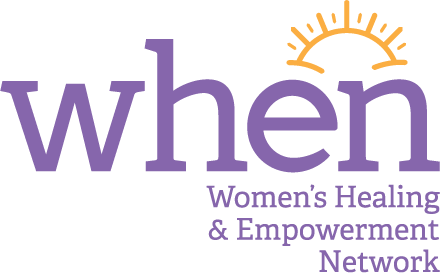